DMAIC ロードマップ スライド テンプレート
このテンプレートの使用場面: この DMAIC ロードマップのスライド バージョンは、プレゼンテーション用に設計されています。このテンプレートは、プロジェクトのキックオフ ミーティング、進捗状況の更新、経営陣への説明会、その他の関係者とのミーティングで使用します。
テンプレートの注目の機能: このスライドでは、色を使用して視聴者の関心を引き、DMAIC の各フェーズの重要な要素に注意を向けさせます。
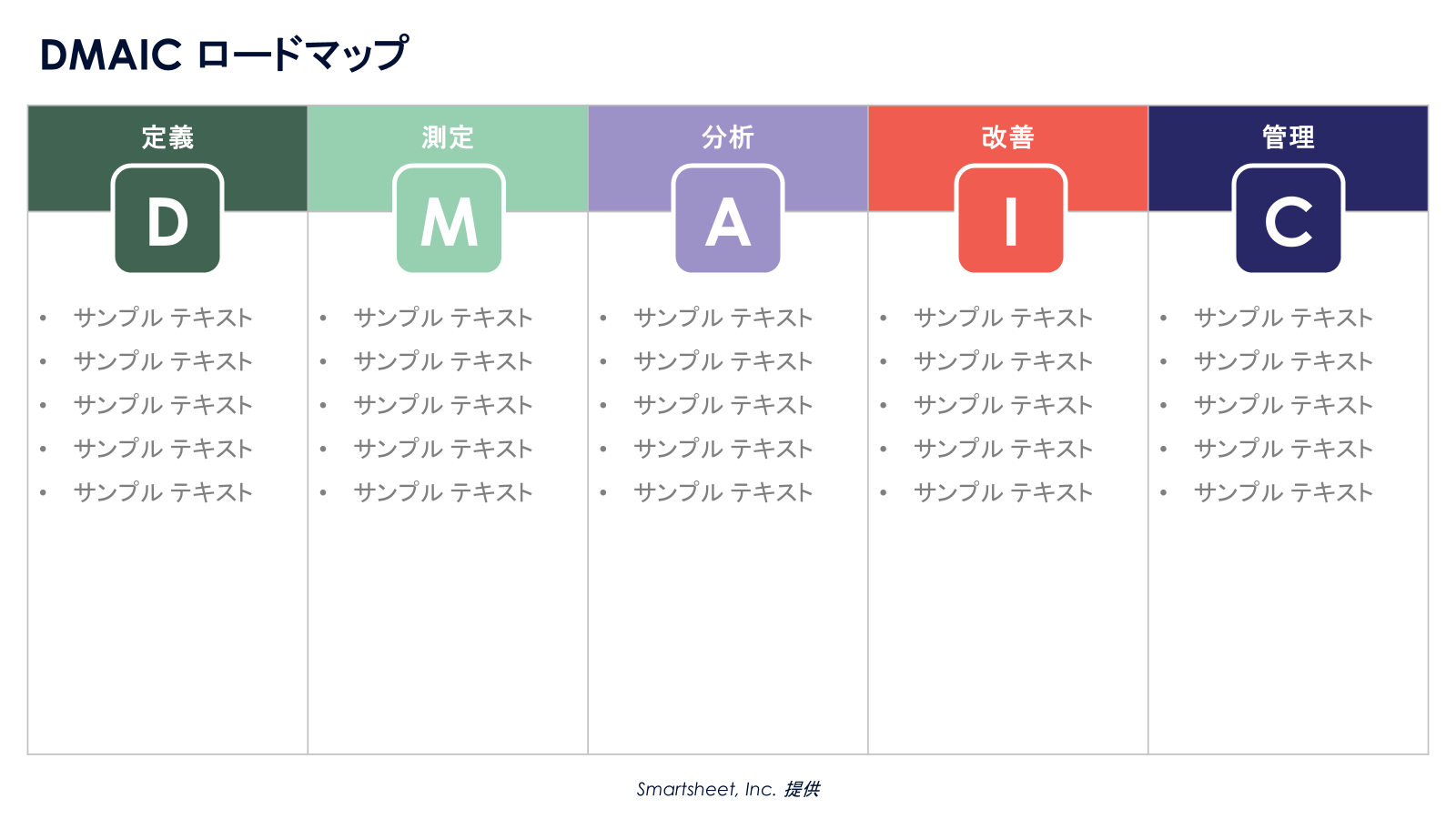 DMAIC ロードマップ
D
M
A
I
C
Smartsheet, Inc. 提供